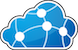 FHIR Servers and externalized Terminology Services
Michael Lawley | Group Leader, Health Informatics, Australian E-Health Research Centre
4 May 2019
FHIR Terminology Services
CodeSystem, ValueSet, ConceptMap
$expand, $validate-code, $lookup, $translate, $subsumes, $closure, $find-matches
2  |
Presentation title  |  Presenter name
Terminology in FHIR Search
Some search parameters in FHIR are of type ‘token’
These can leverage terminology services
:above/:below
/Condition?body-site:below=http://snomed.info/sct|272673000(all Conditions where the finding site is a descendent of Bone Structure)
:in/:not-in
/ProcedureRequest?code:in=http://snomed.info/sct?fhir_vs=refset/32570361000036108(all ProcedureRequests in the Imaging Procedure refset)
3  |
Presentation title  |  Presenter name
FHIR Server tx interactions
SCRUD & tx operations on CS, VS, CM
Forward all requests to tx

_search with token
:below, :above	“simple” hierarchy tests
:in, :not-in		full complexity of ValueSet/$expand
$validate
Bindings: requires ValueSet/$expand (or ValueSet/$validate-code)
4  |
Presentation title  |  Presenter name
Simple approach to externalisation
Send appropriate $expand request (possibly a POST with a ValueSet definition in the body)code:below=abcd  include:[{filter: [  {property:”parent”, op: “=“, value: “abcd”}]}]
Use results in your internal search query:SELECT … WHERE condition.code in (’1234’, ‘2345’, …)
May not scale well for large ValueSets
May be better to add results of “SELECT code FROM condition” to the ValueSet definition itself
5  |
Presentation title  |  Presenter name
Use database stored procedures
e.g., Postgres can do HTTP requests
CREATE TYPE coding AS (  system text,  code text,  display text);

CREATE FUNCTION fexpand (  vs text,  count integer default 10000,  endpoint text default 'https://stu3.ontoserver.csiro.au/fhir’)
  RETURNS SETOF codingAS …

Can then use fexpand(…) in the FROM clause of your search query
6  |
Presentation title  |  Presenter name
[Speaker Notes: Could do similar with UDFs in Cassandra, …]
Use $closure to locally cache isa hierarchy
Get all codes used in your Condition.body-site, Observation, etc resources
Send to $closure, get back parent-child edges (in a ConceptMap)
Cache in a local table
Use local table for :above/:below searches

As new code are used in your data, send to $closure and get back new edges (if any) to update the local table
7  |
Presentation title  |  Presenter name
http://snomed.info/sct?fhir_vs=isa/123456

http://snomed.info/sct?fhir_vs=ecl/<<12345+MINUS+<<7672
8  |
Presentation title  |  Presenter name
Grahame’s server
Never calls $expand
Only calls $validate-code
Cache’s result
Rebuilds cache on ValueSet change
How to handle unseen/unknown ValueSets (implicits)?
Issues a $validate-code for every known local code
Could optimize this with a range-constrained ValueSet and $expand
If externalized tx – how to detect ValueSet change to drive cache rebuild?  Simple if all changes pass through main server.
How is versioning handled?  e.g. multiple versions of SNOMED?
9  |
Presentation title  |  Presenter name
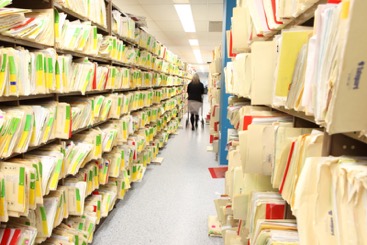 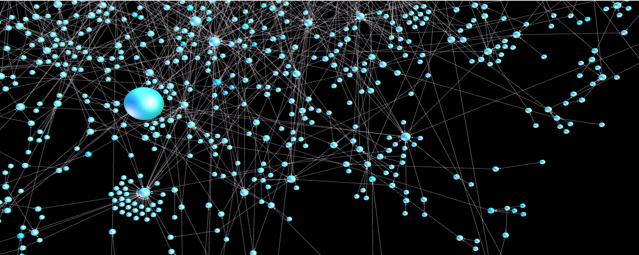 Contact us
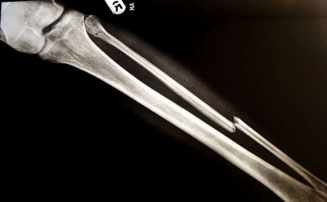 Australian e-Health Research Centre
Michael Lawley, PhDGroup Leader, Health Informatics
t	+61 7 3253 3600
e	michael.lawley@csiro.au
w	aehrc.com
http://ontoserver.csiro.au/
http://ontoserver.slack.com
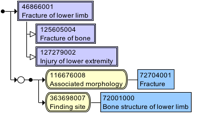 the Australian e-Health research centre | Health & Biosecurity